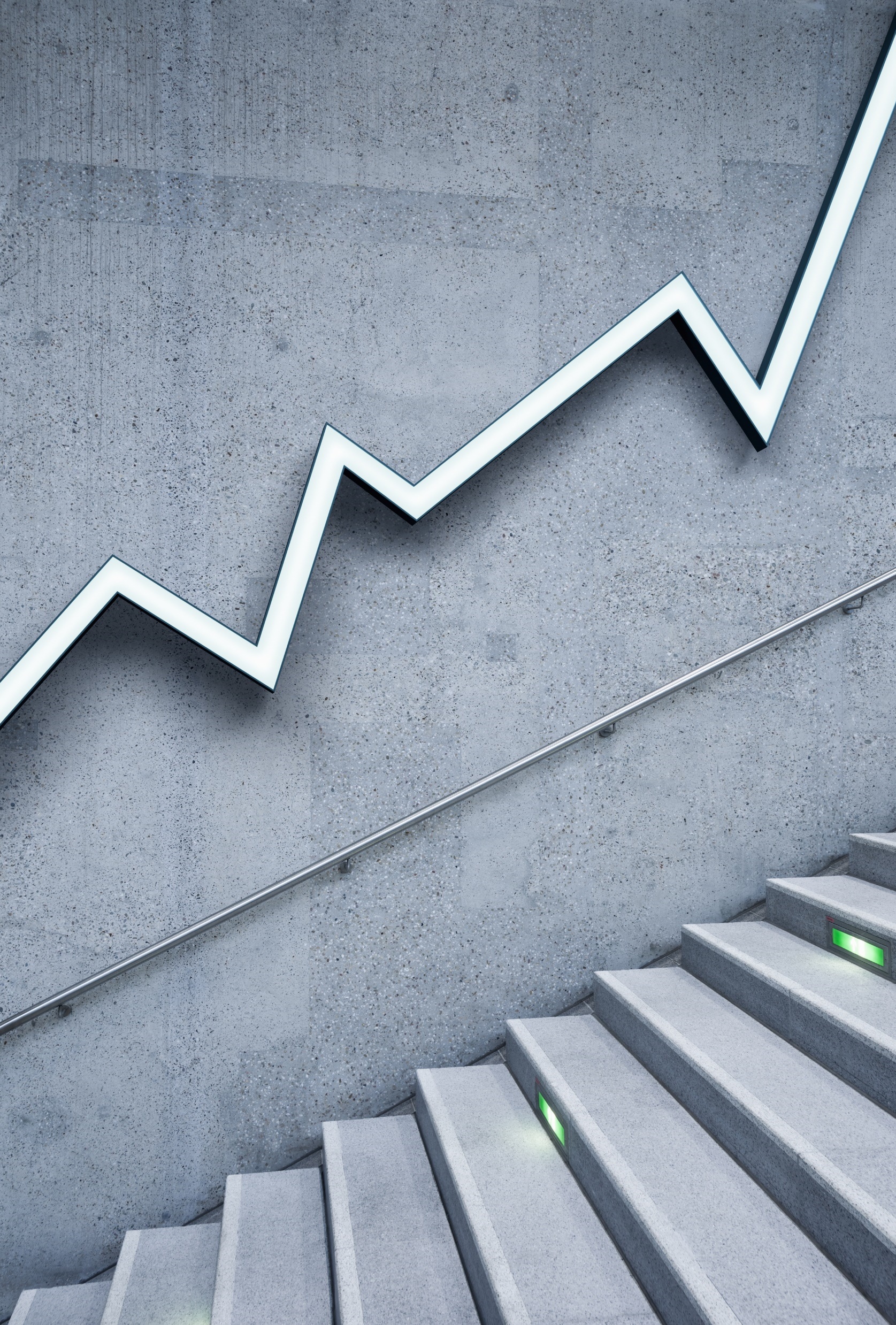 Title Lorem Ipsum
Procurement Services Update
General Stores - Inventory Management System
Concur 
The Remi Group